BOOK p. 12 – My family

read once again the text
get ready for exercise 4a (p.13)
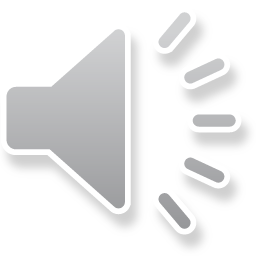 Book p. 13/4a

He‘s nineteen. He‘s at university.     
JACK, brother

2. She isn‘t married.
NICOLA, Chloe‘s aunt.

3. Dan and Jack are his cousins. 
HENRY, Chloe‘s cousin

4. He‘s got one son and two daughters.
WILLIAM, Chloe‘s grandfather.

5. He‘s got one nephew and no nieces.
DENNIS, Chloe‘s father.

6. He got married four years ago.
PETER, Chloe‘s uncle.
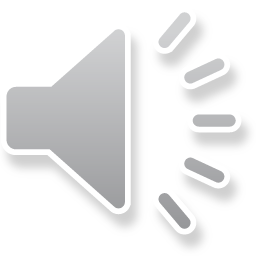 Book p. 13/4b
Reverse roles and complete the table for Peter‘s relatives.
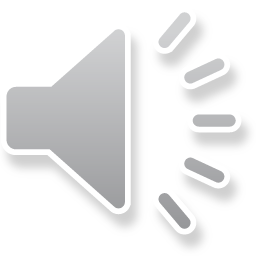